Рекомендации для подготовки к ОГЭ по обществознанию
Общие рекомендации
Ответ на любое «задание с развёрнутым ответом» ОБЯЗАТЕЛЬНО разбиваем на пункты;
При ответе соблюдаем последовательность вопросов как в задании;
НЕ УМНИЧАЕМ!
Избегаем слишком объёмных ответов;
Не уверен – пробуй;
Избегаем фраз по типу «Я считаю», «По моему мнению» и т.д., если в задании не сказано обратного
Внимательно читаем задания и пояснения
Задание 1. Выбрать два верных термина. Дать определение одного из них(2 балла)
Рекомендации:
Не давать определение через повторение слов, указанных в термине (или в задании);
Не давать определение через простой перевод термина (демократия – власть народа);
Дать определение одного, наиболее знакомого термина (при проверке учитывается лишь определение первое по счёту)
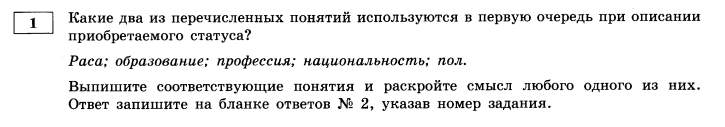 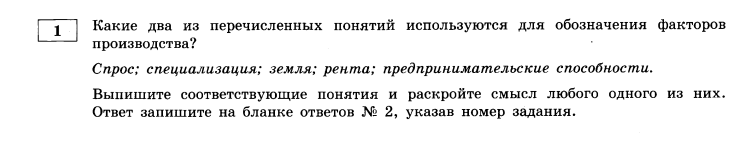 Задание 5. Работа с иллюстрацией(3 балла)
Рекомендации:
Обязательно отвечаем на 1 вопрос (без него остальной ответ не засчитывается);
Наиболее частые темы: вид деятельности, фактор производства, формы культуры, социальные группы, потребности;
 При ответе возможны вариации, несовпадающие с ключами
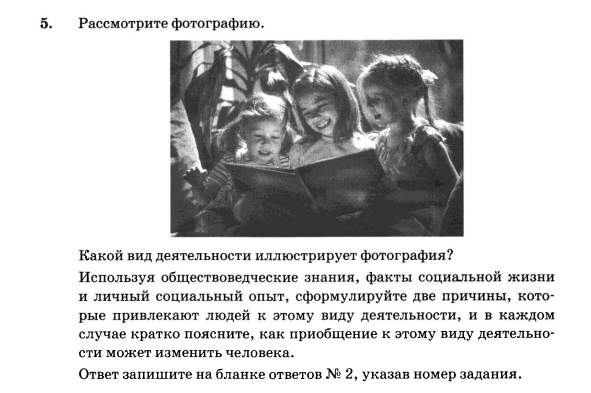 Задание 6. Вопрос по финансовой грамотности(2 балла)
Запоминаем фразу «Скорее всего это мошенники». Учимся использовать в верных случаях
Стараемся дать развёрнутый ответ на каждый вопрос
Не спешим звать полицию!
Запоминаем значение кредитной и дебетовой карт
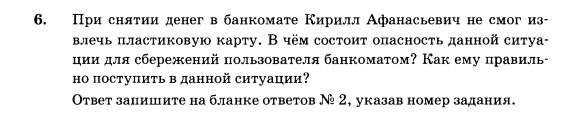 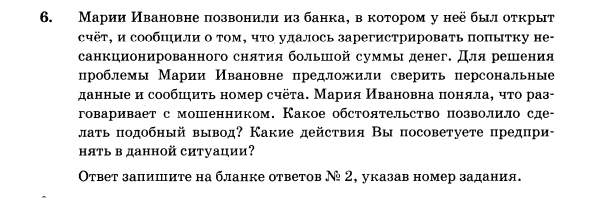 Задание 12. Диаграмма(4 балла)
Говоря о различии, обязательно указываем, что и с чем сравниваем (это больше, чем то);
Сравниваем соотносимые между собой показатели;
НЕ ПЫТАЕМСЯ сравнить всё!
Избегаем точных указаний;
Аккуратно используем слова «большинство», «многие» и т.п.
Пояснить нужно ПОЧЕМУ люди ответили так, а не КАК они ответили;
Не пугаемся разных диаграмм
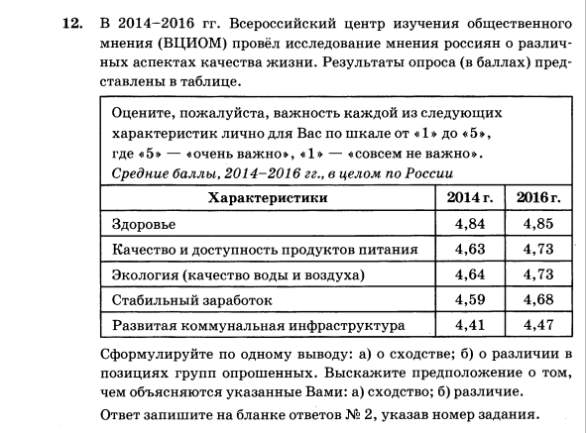 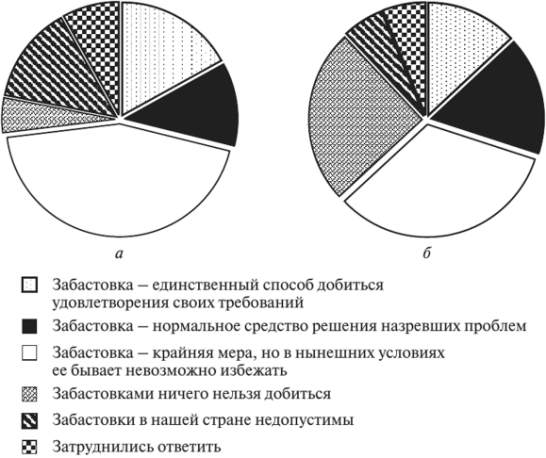 Задание 21. Составление плана текста (2 балла)
Текст может быть сплошной, или разбитый на пункты (статьи закона);
Избегаем излишнего цитирования;
Не крупним пункты плана;
Обычно количество пунктов совпадает с количеством абзацев (бывают исключения!)
Количество пунктов от 4 до 6

*    Сложный план допускается
Задание 22. Работа с текстом. Читательская грамотность(2 балла)
ЦИТИРУЕМ!
Ищем в тексте слова-ключи из вопроса;
Избегаем переизбытка информации;
Соблюдаем пункты!
Задание 23 и 24. Вопросы по тексту (3 и 2 балла соответственно)
Применяем как информацию из теста, так и обществоведческие знания;
Пример – не пояснение;
Внимательно читаем что от нас требуется;
Не боимся написать чушь
Спасибо за внимание!
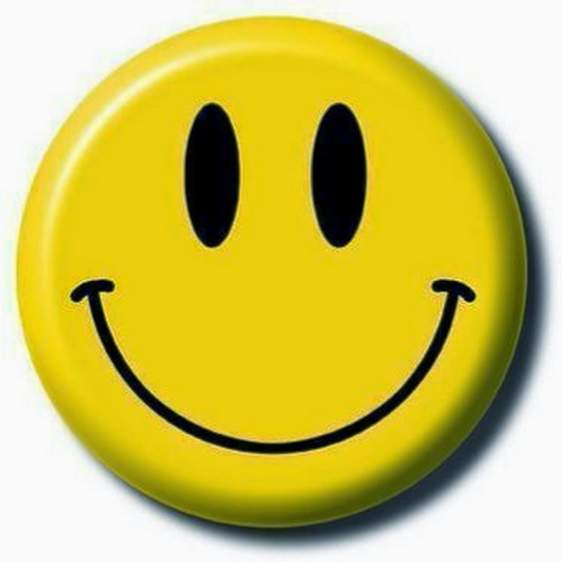